ΟΓΚΟΜΕΤΡΙΚΗ ΑΝΑΛΥΣΗ
Τμήμα Φαρμακευτικής, Τομέας Φαρμακευτικής Χημείας, 
Εργαστήριο Φαρμακευτικής Ανάλυσης, ΕΚΠΑ
Σημειώσεις: Ειρήνη Παντερή (2021) 
Βιβλίο: Φαρμακευτική Ανάλυση, Γ. Φώσκολος, Α. Ψαρρέα-Σάνδρη
Ογκομετρική ανάλυση
«μέτρηση όγκου διαλύματος ακριβώς γνωστής συγκεντρώσεως ο οποίος απαιτείται  για να αντιδράσει ποσοτικά με το διάλυμα του αναλύτη»
Άμεση ογκομέτρηση
Αντιδράσεις που βρίσκονται σε στοιχειομετρική αναλογία π.χ. 1 Eq βάσης αντιδρά με 1 Eq οξέος
RCOOH + NaOH  RCOO- Na+ + H2O
  1 Eq     + 1Eq  	ή 
1 mEq    + 1mEq
π.χ. NaOH ογκομετρικό αντιδραστήριο
αριθμός mEq προσδιοριζόμενης ουσίας = αριθμός mEq ογκομετρικού αντιδραστηρίου
ογκομετρικού αντιδραστηρίου
mx = ποσότητα σε mg της προσδιοριζόμενης ουσίας
Άμεση ογκομέτρηση
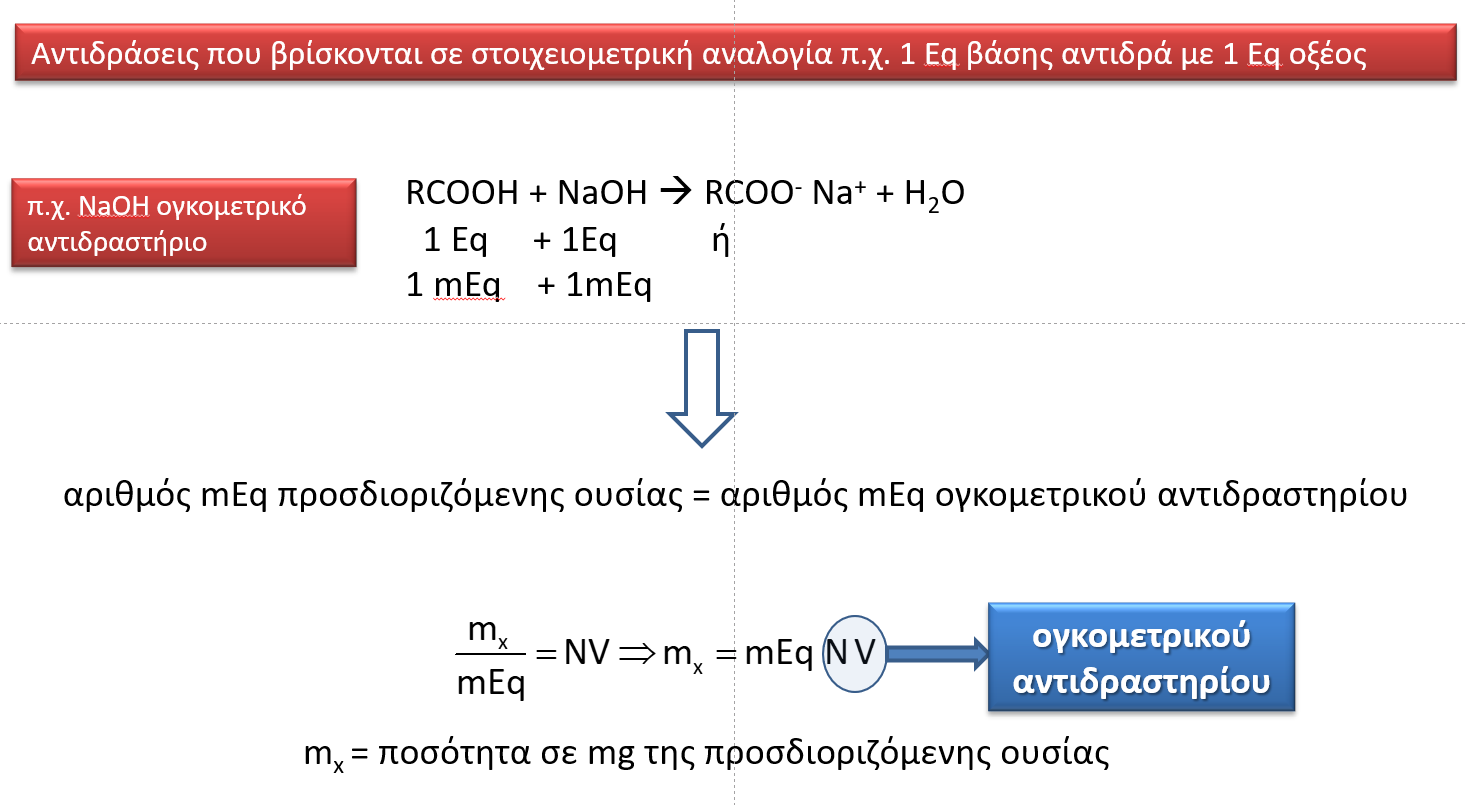 Χιλιοστοϊσοδύναμο mEq =   mMW            ,   mole =  m   ,  όπου mMW μάζα 6,022Ε23 μορίων
		              valency                 mMW
N · V = M · valency · V = mole · valency · V = mole · valency =  m · valency ->
                                             V                                                         mMW
->  m · valency =   m
   mMW                               mEq
Επανογκομέτρηση
Ν2, V2
Ν1, V1
A
C
B
C-(B-A)=0)
B-A
C=B-AA=B-CA=mx/mEq=N1V1-N2V2mx=mEq(N1V1-N2V2)
Επανογκομέτρηση
NB · VBΔΑ = NC · VC ->   VBΔΑ = ΝC · VC
                                                     NB
VBA=VB – VBΔΑ
ΝΑ · VΑ = ΝΒ · VBA
mA = mEqA · NA · VA
mA = mEqA · ΝΒ · VBA
mA = mEqA · ΝΒ · (VB – VBΔA)
mA = mEqA · ΝΒ · (VB – NC · VC)
                                           NB
mA = mEqA · (ΝΒ · VB – NC · VC)

mx=mEq(N1V1-N2V2)
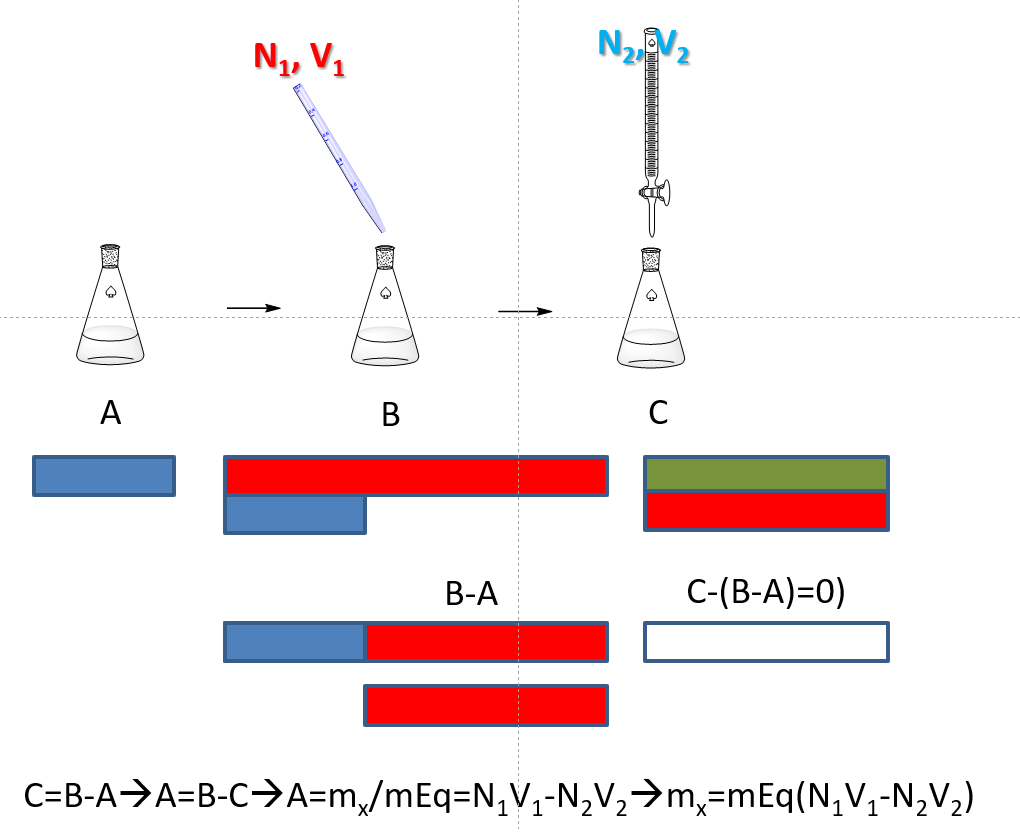 Ογκομέτρηση λευκού δείγματος
Πότε πραγματοποιείται: Όταν μεταβάλλεται ο τίτλος του ογκομετρικού διαλύματος κατά τη διάρκεια του πειράματος (π.χ. Ο2, θερμοκρασία, αλλοίωση του αποτελέσματος από προσμίξεις στο διαλύτη του ογκομετρικού διαλύματος κτλ)
Αναλύτης
Διαλύτης
Voλ = VΑναλύτη+ Vαπώλειας
Ο «ωφέλιμος» όγκος V του διαλύματος που ογκομετρεί είναι η διαφορά όγκων των δύο ογκομετρήσεων
Διαλύτης
Vαπώλειας
VΑναλύτη =Voλ  - Vαπώλειας
Λευκό δείγμα:
Λευκή ογκομέτρηση
π.χ. επανογκομετρήσεις εξουδετερώσεως με καυστικά αλκάλια ως το πρώτο ογκομετρικό αντιδραστήριο (ογκομετρικός προσδιορισμός ακετυλοσαλικυλικού οξέος)
προσδιοριζόμενη ουσία
προσθήκη καυστικού αλκάλεως
επανογκομέτρηση με οξύ
θέρμανση
αντίδραση με το ατμοσφαιρικό CO2
Ογκομέτρηση πρότυπης ουσίας
Η στοιχειομετρία της αντιδράσης δεν είναι σαφής
πρότυπη ουσία  υψηλής χημικής καθαρότητας και αυστηρά καθορισμένων προδιαγραφών
Ογκομέτρηση πρότυπης διαλύματος του αναλύτη
Ογκομέτρηση αγνώστου δείγματος του αναλύτη
ίδιο ογκομετρικό αντιδραστήριο
Vs
mx = mEq N Vx
Vx
ms = mEq N Vs
Ογκομέτρηση πρότυπης ουσίας - παράδειγμα
Ιωδομετρικός προσδιορισμός ολικών πενικιλλινών
πεναλδικό οξύ
D-πενικιλλαμίνη
Υδρόλυση πενικιλλίνης
πεναλδεΰδη
Ογκομετρικός προσδιορισμός
Ογκομέτρηση πρότυπης ουσίας – παράδειγμα : α) ογκομέτρηση του δείγματος άγνωστης περιεκτικότητας σε πενικιλλίνη
Ογκομέτρηση προϊόντων διάσπασης
Ογκομέτρηση αδιάσπαστης πενικιλλίνης
ίδιο ογκομετρικό διάλυμα
V
V’
V
V’
όγκος αντιδραστηρίου που καταναλώθηκε από τα προϊόντα διάσπασης και το αδιάσπαστο μόριο
όγκος αντιδραστηρίου που καταναλώθηκε από το αδιάσπαστο μόριο
V
V’
όγκος αντιδραστηρίου που καταναλώθηκε MONO τα προϊόντα διάσπασης
mx=mMW N (V-V’)
V-V’
Ογκομέτρηση πρότυπης ουσίας – παράδειγμα: β) ογκομέτρηση πρότυπου διαλύματος πενικιλλινών
Ογκομέτρηση προϊόντων διάσπασης ΠΡΟΤΥΠΗΣ ουσίας
Ογκομέτρηση αδιάσπαστης ΠΡΟΤΥΠΗΣ πενικιλλίνης
ίδιο ογκομετρικό διάλυμα
V
V’
Vs
Vs’
όγκος αντιδραστηρίου που καταναλώθηκε από τα προϊόντα διάσπασης και το αδιάσπαστο μόριο της ΠΡΟΤΥΠΗΣ ουσίας
όγκος αντιδραστηρίου που καταναλώθηκε από το αδιάσπαστο μόριο της ΠΡΟΤΥΠΗΣ πενικιλλίνης
Vs
Vs’
όγκος αντιδραστηρίου που καταναλώθηκε MONO τα προϊόντα διάσπασης
ms=mMW N (Vs-Vs’)
Vs-Vs’
Συνολικά (σύγκριση της αναλυόμενης προς την ΠΡΟΤΥΠΗ ουσία)
mx=ms (V-V’)/(Vs-Vs’)
ΟΓΚΟΜΕΤΡΙΚΗ ΑΝΑΛΥΣΗ
Ογκομετρική ανάλυση -ΜΕΘΟΔΟΙ ΕΞΟΥΔΕΤΕΡΩΣΗΣ
Η αντίδραση πρέπει να είναι στοιχειομετρική -  ποσοτική - ταχεία - να μπορεί να προσδιοριστεί με σχετική ακρίβεια το τελικό σημείο
Κατά άλλους συγγραφείς ισχύει ο αντίθετος όρος
Ογκομετρική ανάλυση -ΥΔΑΤΙΚΕΣ ΟΓΚΟΜΕΤΡΗΣΕΙΣ – γενικά
ΗΑ + Η2Ο  Η3Ο+ + Α-
Β + Η2Ο  ΟΗ- + ΒΗ+
Οι σταθερές ka και kb επηρεάζονται από τη συγκέντρωση (δεν είναι πραγματικές θερμοδυναμικές σταθερές) και ισχύουν μόνο σε αραιά διαλύματα, σε πυκνά διαλύματα τα ιόντα επιδιαλυτώνονται και δεν έχουν ελευθερία κίνησης όση σε αραιά διαλύματα.
προκειμένου να διορθωθεί η ασυμφωνία εισάγεται η ενεργότητα α 
α = f C
f: συντελεστής ενεργότητας 
C: μοριακή συγκέντρωση
Στη Φαρμακευτική Ανάλυση χρησιμοποιούνται πολύ αραιά διαλύματα  χρησιμοποιούνται οι συγκεντρώσεις με ικανοποιητική ακρίβεια
ΥΔΑΤΙΚΕΣ ΟΓΚΟΜΕΤΡΗΣΕΙΣ: καμπύλες εξουδετέρωσης – pH ισοδύναμου σημείουΙσχυρό οξύ + Ισχυρή βάση
Ογκομετρούνται Va (mL) HCl με Vb (mL) NaOH
HCl + NaOH  NaCl + H2O
Τρεις περιοχές της καμπύλης ογκομετρήσεως

 Μετά το ισοδύναμο σημείο


 Περιοχή ισοδύναμου σημείου


 Πριν το ισοδύναμο σημείο
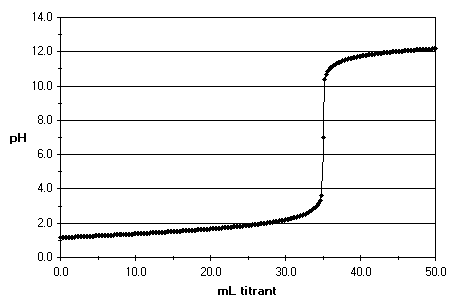 ΥΔΑΤΙΚΕΣ ΟΓΚΟΜΕΤΡΗΣΕΙΣ: καμπύλες εξουδετέρωσης – pH ισοδύναμου σημείουΙσχυρό οξύ + Ισχυρή βάση
Πριν το ισοδύναμο σημείο
ΗCl > NaOH  υπάρχει περίσσεια Η3Ο+
αριθμός mEq οξέος που δεν έχουν ακόμα εξουδετερωθεί
mEq
[Η3Ο]+
=
συνολικός ογκος
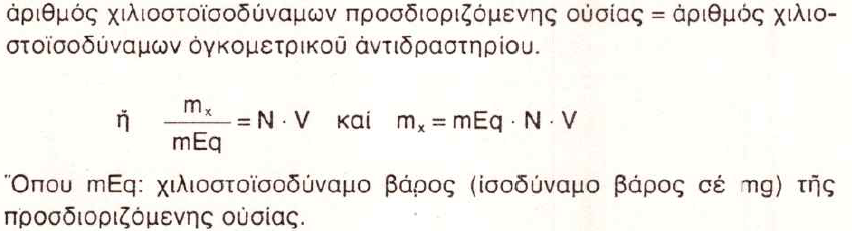 Αριθμός mEq βάσης
NbVb
NaOH
HCl
Αριθμός mEq οξέος
ΝaVa
NaOH
HCl
οξύ που παραμένει μετά την μερική εξουδετέρωση
HCl
αριθμός mEq οξέος που δεν έχουν ακόμα εξουδετερωθεί
α=ΝaVa-NbVb
ΥΔΑΤΙΚΕΣ ΟΓΚΟΜΕΤΡΗΣΕΙΣ: καμπύλες εξουδετέρωσης – pH ισοδύναμου σημείουΙσχυρό οξύ + Ισχυρή βάση
kw = [H+] [OH–] = 1.0 × 10–14    (25°C)
Ισοδύναμο σημείο
ΗCl = NaOH  δεν υπάρχει περρίσεια Η3Ο+ ή ΟΗ-
Αριθμός mEq βάσης
NbVb
NaOH
pH=7
HCl
NaOH
Αριθμός mEq οξέος
ΝaVa
HCl
εξουδετερώνονται πλήρως
ΥΔΑΤΙΚΕΣ ΟΓΚΟΜΕΤΡΗΣΕΙΣ: καμπύλες εξουδετέρωσης – pH ισοδύναμου σημείουΙσχυρό οξύ + Ισχυρή βάση
Μετά το ισοδύναμο σημείο
mΕq
ιόντων υδροξυλίου [ΟΗ]-
αριθμός mEq βάσης
ΗCl < NaOH  υπάρχει περίσσεια ΟΗ-
=
συνολικός ογκος
οξύ που παραμένει μετά την μερική εξουδετέρωση
Αριθμός mEq βάσης
NbVb
NaOH
HCl
NaOH
Αριθμός mEq οξέος
ΝaVa
pH=pKw - pOH
HCl
NaOH
αριθμός mEq βάσης
=NbVb-ΝaVa
ΥΔΑΤΙΚΕΣ ΟΓΚΟΜΕΤΡΗΣΕΙΣ: καμπύλες εξουδετέρωσης – pH ισοδύναμου σημείουΙσχυρό οξύ + Ισχυρή βάση
ΗCl > NaOH
Όσο το Vb  VΙΣ το pH οδεύει προς μεγαλύτερες τιμές και οριακά απειρίζεται για πολύ-πολύ μικρές τιμές [ΟΗ]-
ΗCl < NaOH
Ανάλογα συμβαίνει και όταν έχει εξουδετερωθεί πλήρως το οξύ και υπερτερεί η βάση
pH
ΗCl < NaOH
ΗCl > NaOH
pH
ΗCl < NaOH
ΗCl > NaOH
Vb
VΙΣ
Vb
VΙΣ
ΥΔΑΤΙΚΕΣ ΟΓΚΟΜΕΤΡΗΣΕΙΣ: καμπύλες εξουδετέρωσης – pH ισοδύναμου σημείουΙσχυρό οξύ + Ισχυρή βάση
Κατά την ογκομέτρηση ισχυρού οξέος με ισχυρή βάση το ισοδύναμο σημείο αντιστοιχεί σε ουδέτερο pH
Η μεταβολή του pH είναι πολύ απότομη γύρω από το ισοδύναμο σημείο π.χ. κατά την ογκομέτρηση 25 mL 0,1N HCl με 0,1 Ν ΝαΟΗ, η μεταβολή του p H γύρω από το Ι.Σ. είναι μεταξύ 4,4 – 9,6
pH
ΗCl < NaOH
ΗCl > NaOH
Vb
VΙΣ
ΥΔΑΤΙΚΕΣ ΟΓΚΟΜΕΤΡΗΣΕΙΣ: καμπύλες εξουδετέρωσης – pH ισοδύναμου σημείουΑσθενές οξύ + Ισχυρή βάση
Πριν το ισοδύναμο σημείο
CH3COOH + NaOH  CH3COO-Na+ + Η2Ο  CH3COO- + Na+ + Η2Ο
CH3COOH + H2O  CH3COO- + Η3Ο+
Επίδραση κοινού ιόντος
περιορίζεται η διάσταση του οξέος
Αριθμός mEq οξέος
ΝaVa
Εξίσωση *
Hendersson-Hasselbach
Αριθμός mEq βάσης
NbVb
ΥΔΑΤΙΚΕΣ ΟΓΚΟΜΕΤΡΗΣΕΙΣ: καμπύλες εξουδετέρωσης – pH ισοδύναμου σημείουΑσθενές οξύ + Ισχυρή βάση
Πριν το ισοδύναμο σημείο
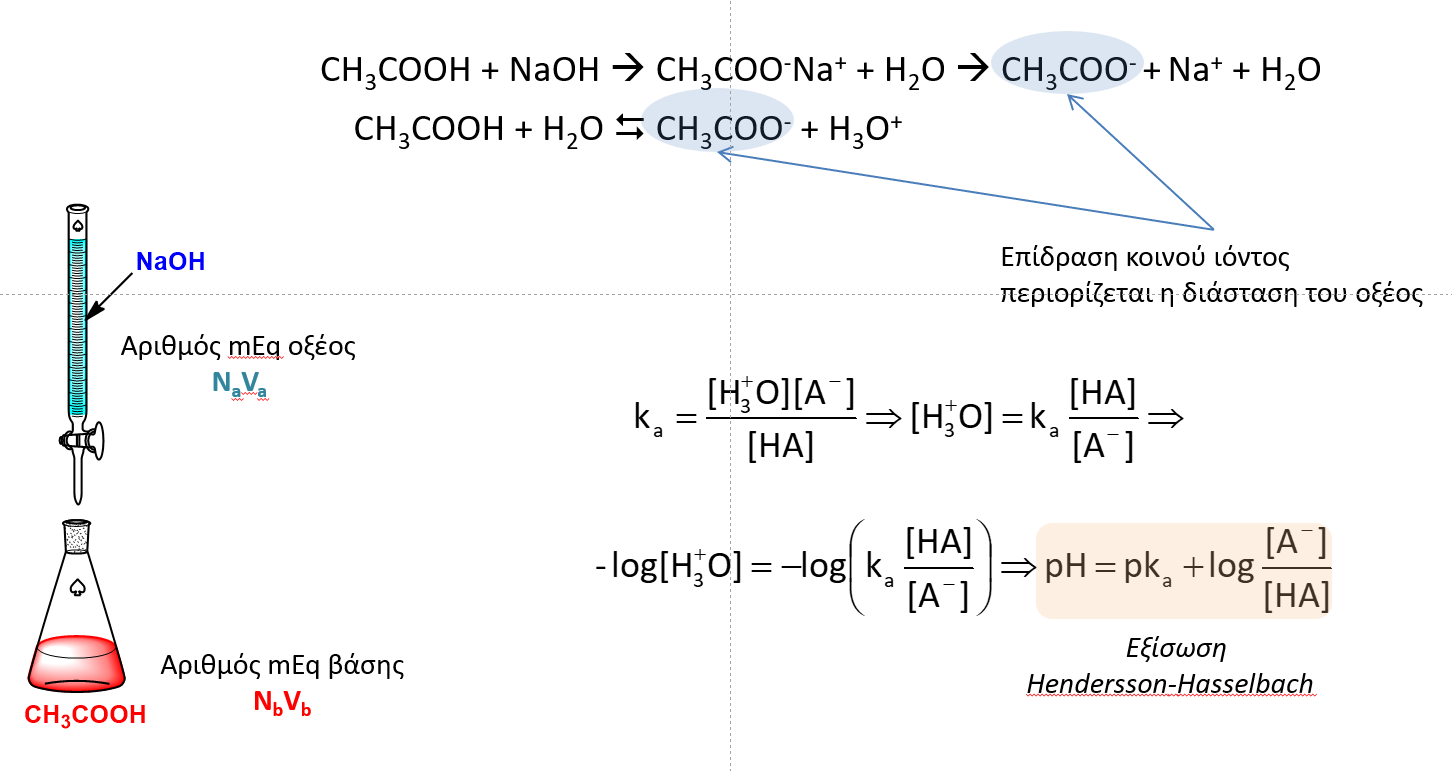 ΥΔΑΤΙΚΕΣ ΟΓΚΟΜΕΤΡΗΣΕΙΣ: καμπύλες εξουδετέρωσης – pH ισοδύναμου σημείουΑσθενές οξύ + Ισχυρή βάση
Στο ισοδύναμο σημείο
Στο Ι.Σ. ολόκληρη η ποσότητα οξέος ΗΑ έχει μετατραπεί σε άλας Α- και συγκέντρωσης:
ΥΔΑΤΙΚΕΣ ΟΓΚΟΜΕΤΡΗΣΕΙΣ: καμπύλες εξουδετέρωσης – pH ισοδύναμου σημείουΑσθενές οξύ + Ισχυρή βάση
Στο ισοδύναμο σημείο
Tα οξικά ανιόντα υδρολύονται αφού προέρχονται από το ασθενές οξύ:
CH3COO- + H2O  CH3COOΗ + ΟΗ-
ΥΔΑΤΙΚΕΣ ΟΓΚΟΜΕΤΡΗΣΕΙΣ: καμπύλες εξουδετέρωσης – pH ισοδύναμου σημείουΑσθενές οξύ + Ισχυρή βάση
Στο ισοδύναμο σημείο
Στο Ι.Σ. τα οξικά ανιόντα υδρολύονται αφού προέρχονται από το ασθενές οξύ, πραγματοποιείται η ισορροπία:
CH3COO- + H2O  CH3COOΗ + ΟΗ-
>7
κατά την ογκομέτρηση ασθενούς οξέος με ισχυρή βάση το Ι.Σ. αντιστοιχεί σε pH που βρίσκεται στην αλκαλική περιοχή
η μεταβολή του pH γύρω από το Ι.Σ. δεν τόσο είναι απότομη (το απότομο τμήμα της καμπύλης ογκομέτρησης είναι περιορισμένο). Έτσι για ογκομέτρηση 0,1Ν οξικού οξέος με διάλυμα 0,1 Ν ΝαΟΗ, το απότομο τμήμα της καμπύλης ογκομέτρησης είναι μεταξύ 6,5 και 9).
ΥΔΑΤΙΚΕΣ ΟΓΚΟΜΕΤΡΗΣΕΙΣ: καμπύλες εξουδετέρωσης – pH ισοδύναμου σημείουΑσθενή βάση + Ισχυρό οξύ (πχ HCl)
Πριν το ισοδύναμο σημείο
B + HCl  BH+ + Cl-
B + H2O  BH+ + OH-
BH+ κοινό ιόν, άλας
ΥΔΑΤΙΚΕΣ ΟΓΚΟΜΕΤΡΗΣΕΙΣ: καμπύλες εξουδετέρωσης – pH ισοδύναμου σημείουΑσθενή βάση + Ισχυρό οξύ
Στο ισοδύναμο σημείο
Στο ισοδύναμο σημείο η βάση έχει δεσμευτεί εντελώς από το οξύ, τα ιόντα του ΒΗ+ του άλατος υδρολύονται:
ΒΗ+ + H2O  Β + [Η3Ο]+
ΥΔΑΤΙΚΕΣ ΟΓΚΟΜΕΤΡΗΣΕΙΣ: καμπύλες εξουδετέρωσης – pH ισοδύναμου σημείουΑσθενή βάση + Ισχυρό οξύ
Στο ισοδύναμο σημείο
Στο ισοδύναμο σημείο η βάση έχει δεσμευτεί εντελώς από το οξύ, τα ιόντα του ΒΗ+ του άλατος υδρολύονται:
ΒΗ+ + H2O  Β + [Η3Ο]+
<7
pH
κατά την ογκομέτρηση ασθενούς βάσεως με ισχυρό οξύ το pH του Ι.Σ. βρίσκεται στην όξινη περιοχή
η μεταβολή του pH δεν είναι απότομη με αποτέλεσμα απόκλιση του τελικού από το Ι.Σ.
VΙΣ
Vb
ΥΔΑΤΙΚΕΣ ΟΓΚΟΜΕΤΡΗΣΕΙΣ - Επιλογή δεικτών
ασθενή οξέα
διαφορετικό  χρώμα 
ιοντισμένης – μη ιοντισμένης μορφής
ΔεΙκτες
ασθενείς βάσεις
ΥΔΑΤΙΚΕΣ ΟΓΚΟΜΕΤΡΗΣΕΙΣ - Επιλογή δεικτών
Το χρώμα διακρίνεται όταν η μία μορφή του δείκτη είναι 10πλασιας συγκέντρωσης από την άλλη
Για δείκτη ασθενές οξύ
pH≥pKα+1  το 90% του μορίου βρίσκεται στην ιοντισμένη μορφή και επικρατεί το Δ-
pH≤pKα-1  το 90% του μορίου βρίσκεται στην αδιάστατη μορφή και επικρατεί το ΗΔ
Για δείκτη ασθενή βάση
pH≥pkw-pKα+1  το 90% του μορίου βρίσκεται στην αδιάστατη μορφή και επικρατεί το Δ
pH≤pkw-pKα-1  το 90% του μορίου βρίσκεται στην ιοντισμένη μορφή και επικρατεί το ΔΗ+
ΥΔΑΤΙΚΕΣ ΟΓΚΟΜΕΤΡΗΣΕΙΣ - Επιλογή δεικτών
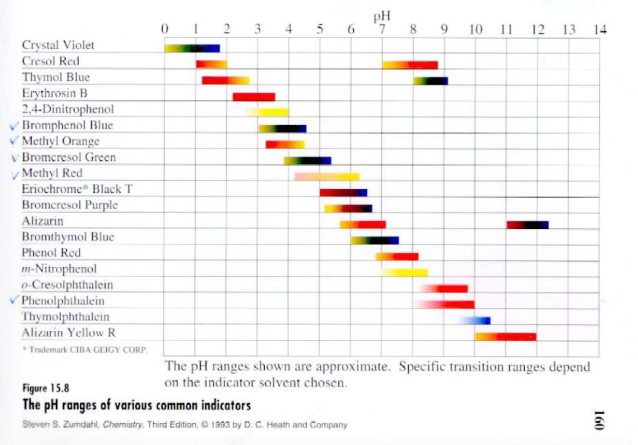 ΥΔΑΤΙΚΕΣ ΟΓΚΟΜΕΤΡΗΣΕΙΣ - Επιλογή δεικτών
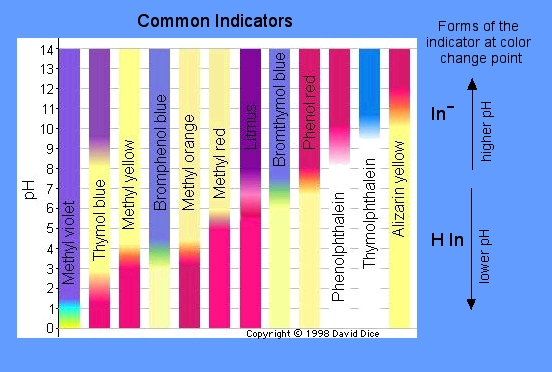 ΥΔΑΤΙΚΕΣ ΟΓΚΟΜΕΤΡΗΣΕΙΣ - Επιλογή δεικτών
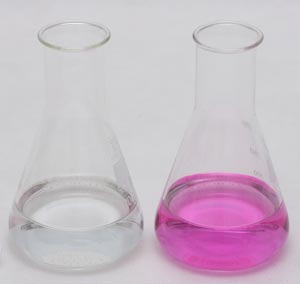 Δείκτες ασθενή οξέα
φθαλεΐνες
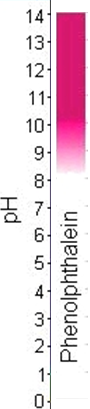 ΔΑ pH≤8 άχρωμο
Δ- pH≥9,8 ερυθρό
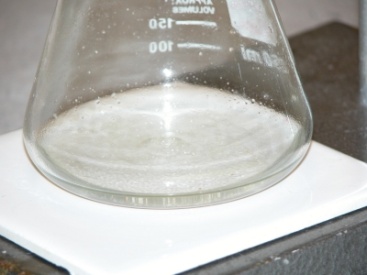 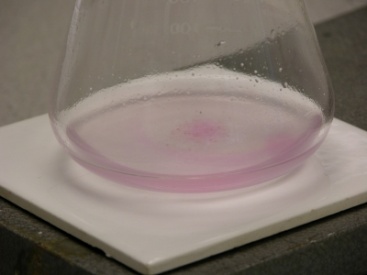 ΥΔΑΤΙΚΕΣ ΟΓΚΟΜΕΤΡΗΣΕΙΣ - Επιλογή δεικτών
Υπάρχει περίπτωση η μεταβολή της τιμής του pH σε μεγάλα όρια έξω από την περιοχή μεταλλαγής να δημιουργήσει και νέα μεταβολή χρώματος, όπως πχ στη φαινολοφθαλεΐνη :
Δ- pH≥9,8 ερυθρό
Δ- pH≥12 άχρωμο
ΥΔΑΤΙΚΕΣ ΟΓΚΟΜΕΤΡΗΣΕΙΣ - Επιλογή δεικτών
Δείκτες ασθενή οξέα
Σουλφοφθαλεΐνη, ερυθρό της φαινόλης
ΔΑ pH≤6,4 κίτρινο
Δ- pH≥8.2 ερυθρό
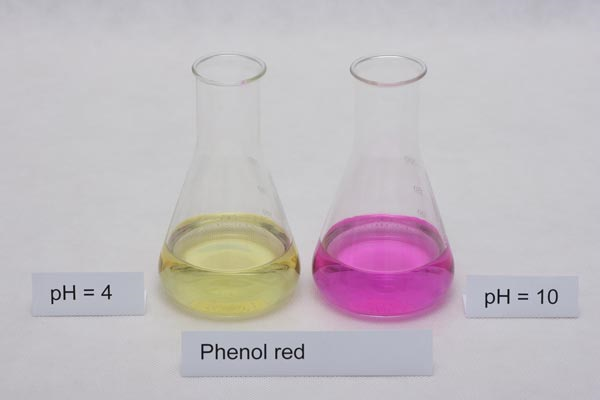 ΥΔΑΤΙΚΕΣ ΟΓΚΟΜΕΤΡΗΣΕΙΣ - Επιλογή δεικτών
Δείκτες ασθενείς βάσεις
αζωχρώματα  πορτοκαλόχρουν του μεθυλίου
ερυθρό pH<3.1
κίτρινο – πορτοκαλί pH>6,3
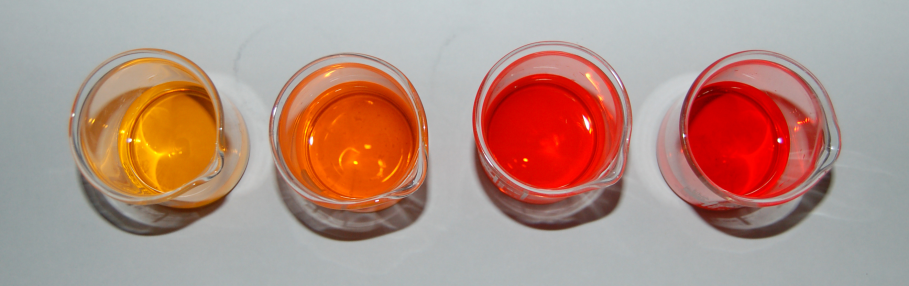 ΥΔΑΤΙΚΕΣ ΟΓΚΟΜΕΤΡΗΣΕΙΣ - Επιλογή δεικτών
Δείκτες ασθενείς βάσεις
αζωχρώματα  ερυθρό του μεθυλίου
ερυθρό pH<4,4
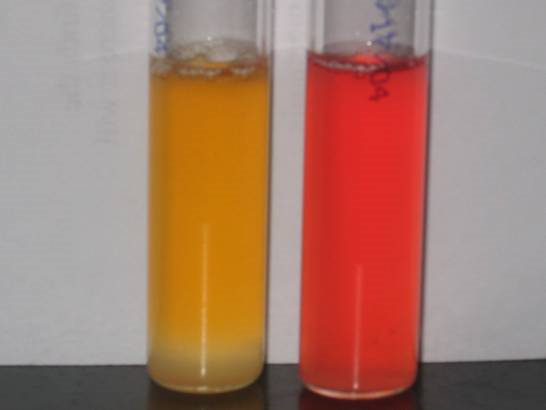 κίτρινο – πορτοκαλί pH>6,3
ΥΔΑΤΙΚΕΣ ΟΓΚΟΜΕΤΡΗΣΕΙΣ - Επιλογή δεικτών
1. η περιοχή μεταλλαγής του χρώματος του δείκτη να περιλαμβάνει την περιοχή απότομης μεταβολής του pH γύρω από το Ι.Σ.
pH
περιοχή μεταλλαγής χρώματος δείκτη
Vb
VΙΣ
ΥΔΑΤΙΚΕΣ ΟΓΚΟΜΕΤΡΗΣΕΙΣ - Επιλογή δεικτών
2. η περιοχή μεταλλαγής του χρώματος του δείκτη είναι στενότερη από την περιοχή απότομης μεταβολής του pH  συνδυασμός δεικτών
pH
pH
περιοχή μεταλλαγής χρώματος δείκτη
σύνδυασμός δεικτών ώστε να καλύπτεται όλη η απότομη περιοχή μεταβολής
Vb
Vb
VΙΣ
VΙΣ
ΥΔΑΤΙΚΕΣ ΟΓΚΟΜΕΤΡΗΣΕΙΣ - Επιλογή δεικτών
3.  τελικό σημείο ασαφές ή πολύ περιορισμένη περιοχή  διαφορετική μέθοδος προσδιορισμού του τελικού σημείου ή  μη υδατική ογκομέτρηση
ασαφές ΙΣ
περιορισμένηπεριοχή μεταβολής  ΙΣ
Vb
Vb
VΙΣ
VΙΣ